CAROLINA
BENITTO
TEL : 111 222 333
EMAIL : MAIL@EMAIL.COM
SITEWEB : HTTP//WWW.SITE.COM
INDIRIZZO: LOREM IPSUM DOLOR ET ROMA
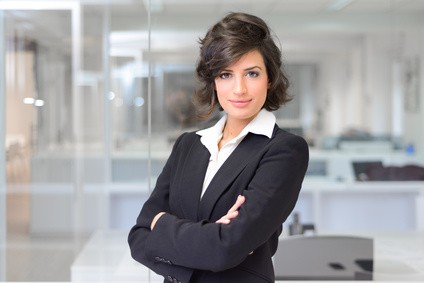 TITOLO DELLA POSIZIONE
Descrivi in ​​poche righe il tuo background professionale, le tue competenze chiave per la posizione ei tuoi obiettivi di carriera. Questa è in realtà un'introduzione alla tua lettera di presentazione.